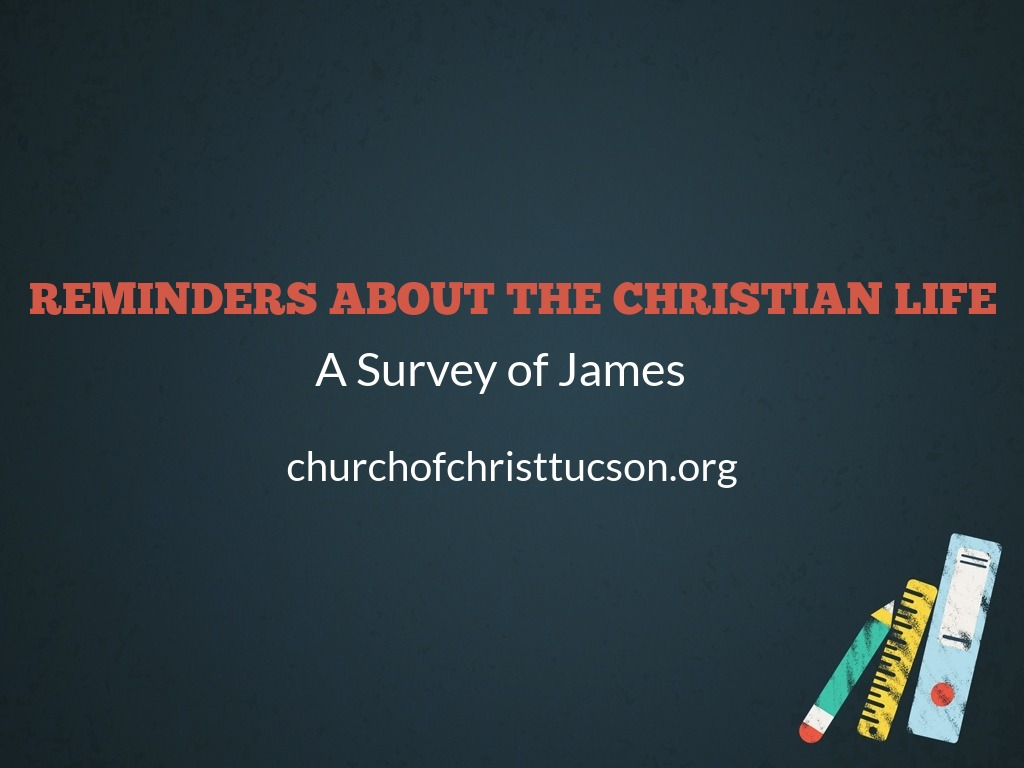 Reminders About the Christian Life:James
You’re Going to Have Some Trials:
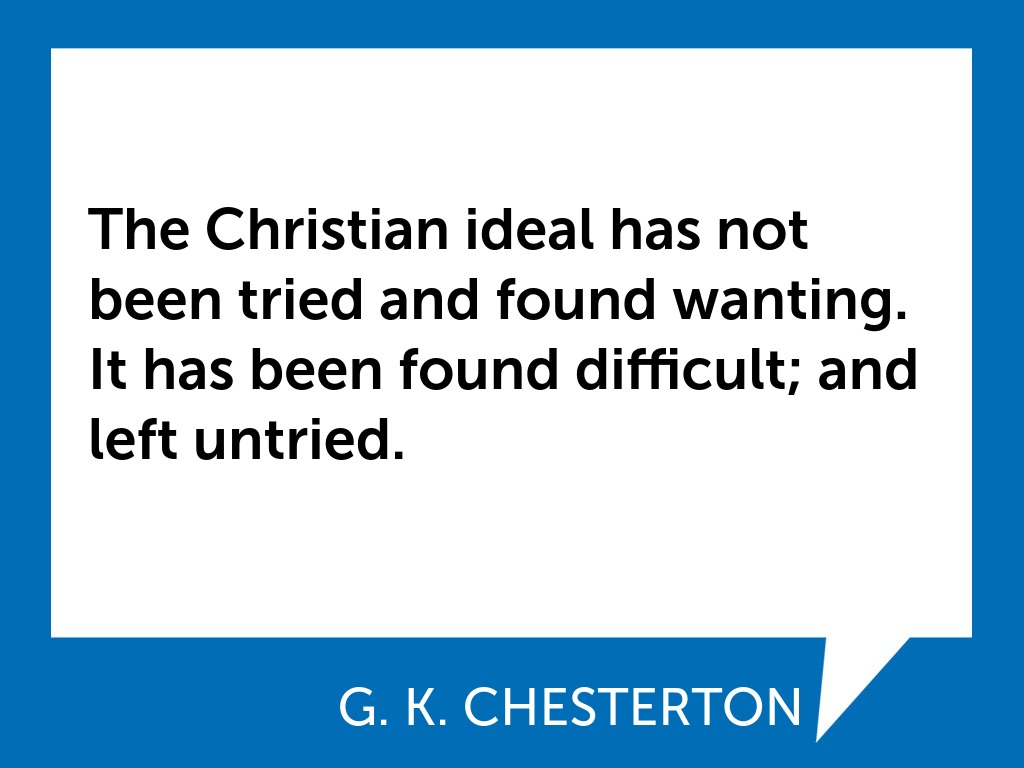 Reminders About the Christian Life:James
You’re Going to Have Some Trials:
Trials of life.                                                               Jas. 1:1-4
Trials from Satan.                                                   Jas. 1:13-15
But God has equipped you for the trials. Jas. 1:5, 16, 19-22, 26-27
Reminders About the Christian Life:James
Your Faith Is To Be Lived:
Faith that is not lived is no faith at all.                 Jas. 2:14-17
How do I live my faith?                                             Jas. 2:16, 21, 25
My faith needs to work with my works.               Jas. 2:21-23,26
Reminders About the Christian Life:James
Mind Your Speech and Companions:
Words are POWERFUL!                                                Jas. 3:5-6
So, we must exercise vigilance over them. Jas. 3:1-2 (cf. Phil. 4:8; Lk. 6:45b)
Friendships, like my words, are equally powerful.                                                                   Jas. 4:3-4 (cf. 1 Cor. 15:33)
Reminders About the Christian Life:James
You’re Going to Need Patience and Prayer:
Patience is essential for the Christian life.          Jas. 5:7-8, 10-11
Prayer is powerful.                                                    Jas. 5:16-18
And so are the prayers of others.                         Jas. 5:14-15